Обезьянка -символ года 2016
Мастер-класс по изготовлению 
Преподавателя Борисовой Т. М.
Символ 2016 года – обезьяна дает своим подопечным хорошее здоровье, любопытство, силу ума, тягу к учебе, любовь к спорам, оптимизм, чувство юмора, тщеславие и умение зарабатывать деньги. Год будет преподносить много забавных ситуаций и сюрпризов.
Возьмем небольшой кусочек заранее приготовленной глины, разделим его на две неодинаковые части.
Из большей части вылепим пирамиду, из меньшей части овоид. Это голова и туловище будущего изделия.
Детали хорошо загладим.
Соединить детали между собой, хорошо пригладить.
На верхней части, примерно посередине сделайте горизонтальную вмятину. Это для формирования мордочки животного.
Все хорошо загладте.
Примерно так выглядит получившаяся основа будущего изделия.
Руки делаем из двух одинаковых валиков.
Прикрепляем из шариков «кулачки»
Дополняем мелкими деталями:
Хвост
Ушки
Челка
Бант и т.д.
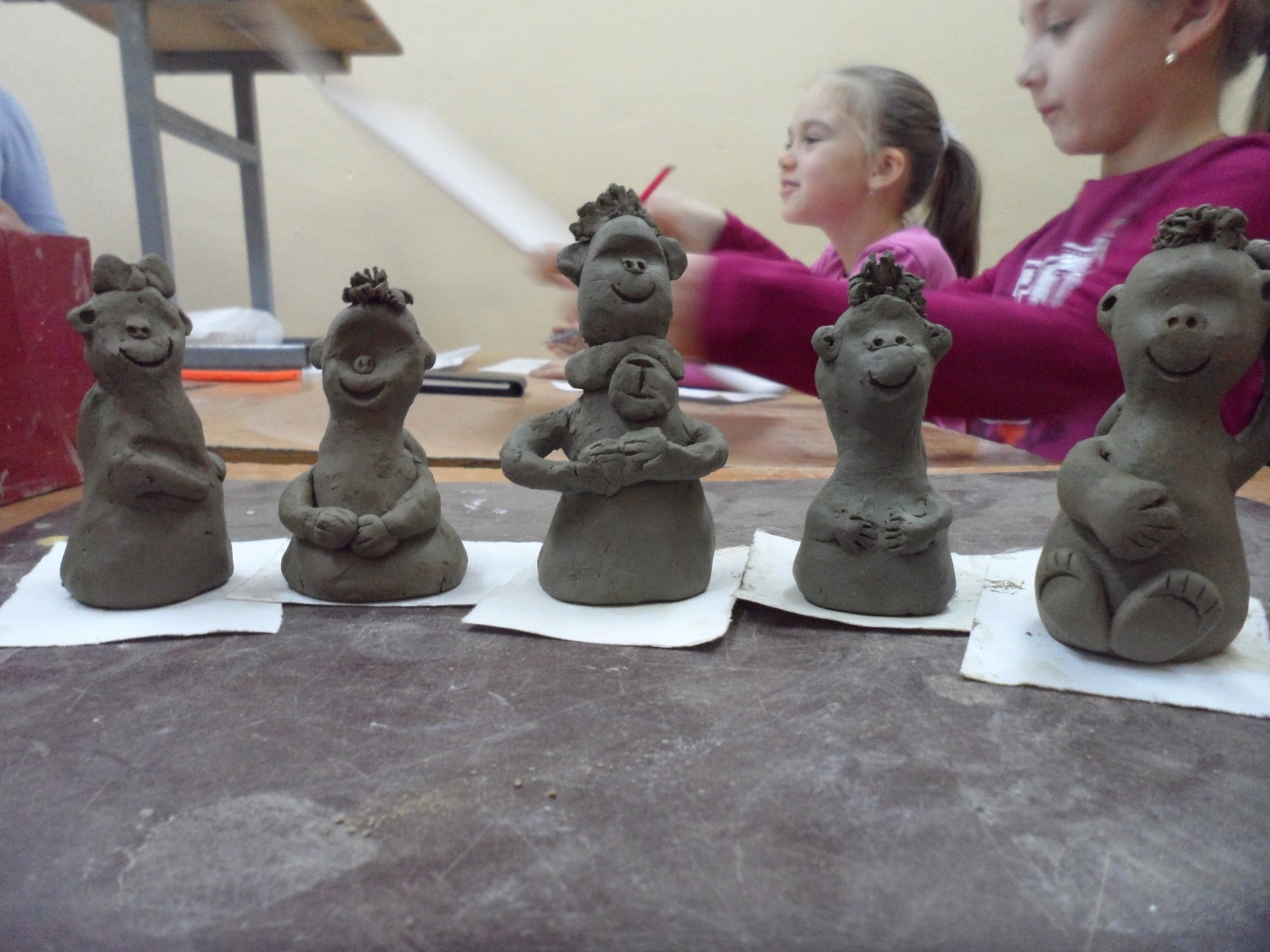 Законченые работы, наносим необходимые уточнения, исправления.
После просушки, готовое изделие можно расписать гуашевыми красками с добавлением клея ПВА или акрилом.